Oficina de manejo da obesidade por abordagem coletiva na atenção primária à saúde
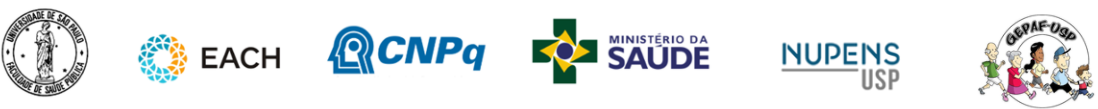 Atividade 1:Apresentação do Cronograma do Módulo 5
Módulo 5:Fluxo de cuidado da pessoa com sobrepeso e obesidade na APS
Objetivos: Apresentar a estratificação de risco de pessoas com sobrepeso e obesidade e, com isso, desenvolver a habilidade de planejar a oferta de grupos terapêuticos e grupo motivacional.
Módulo 5
Agradecimentos
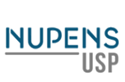 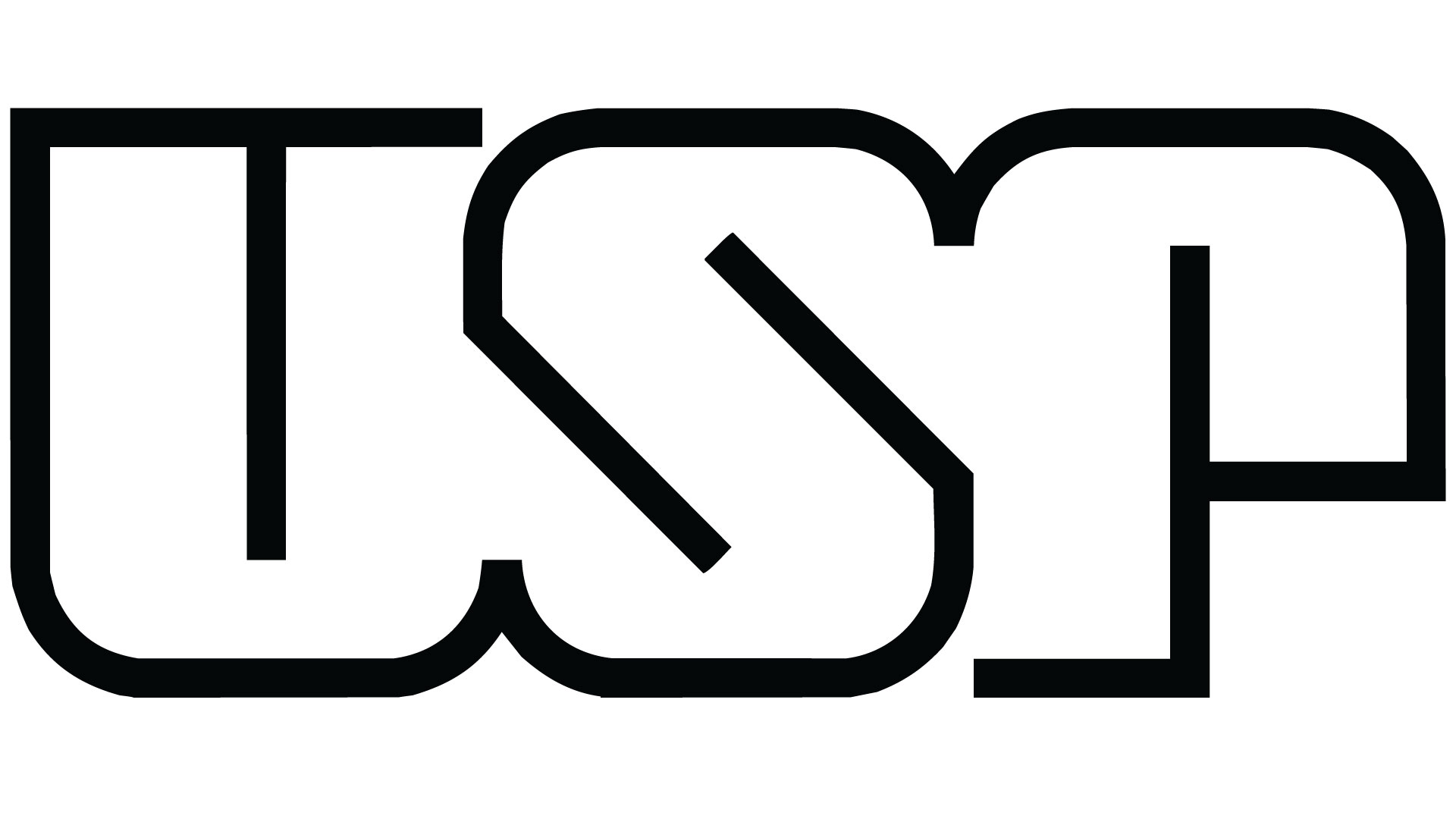 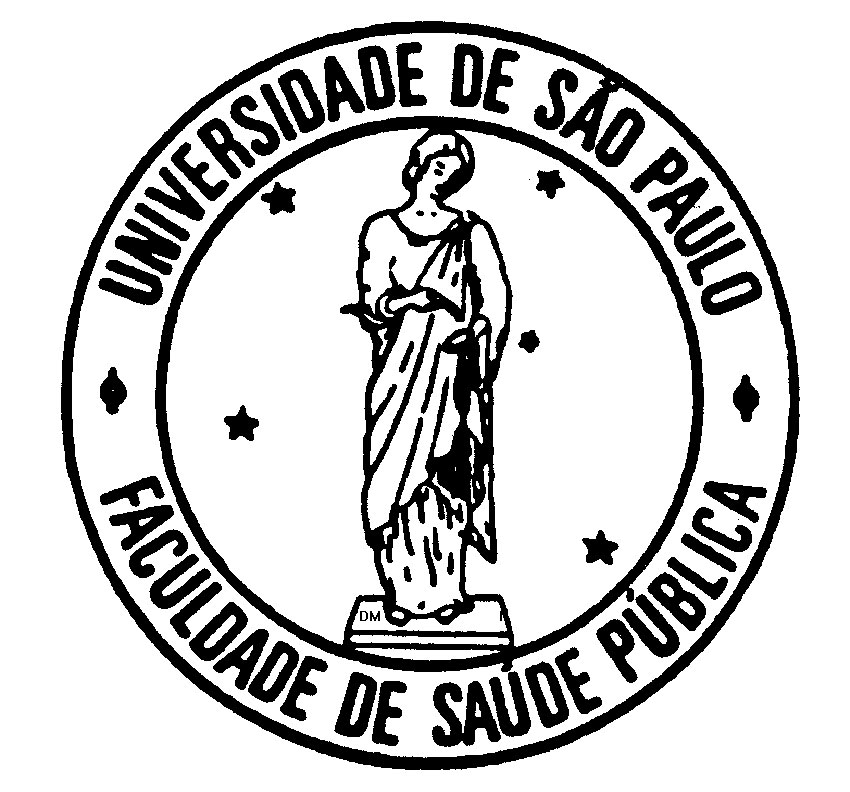 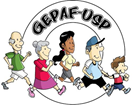 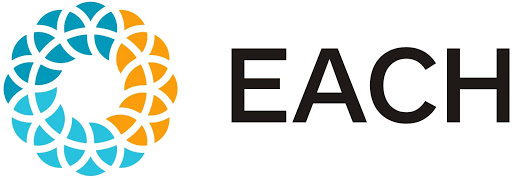 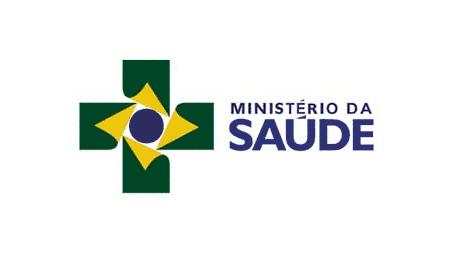 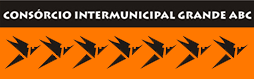 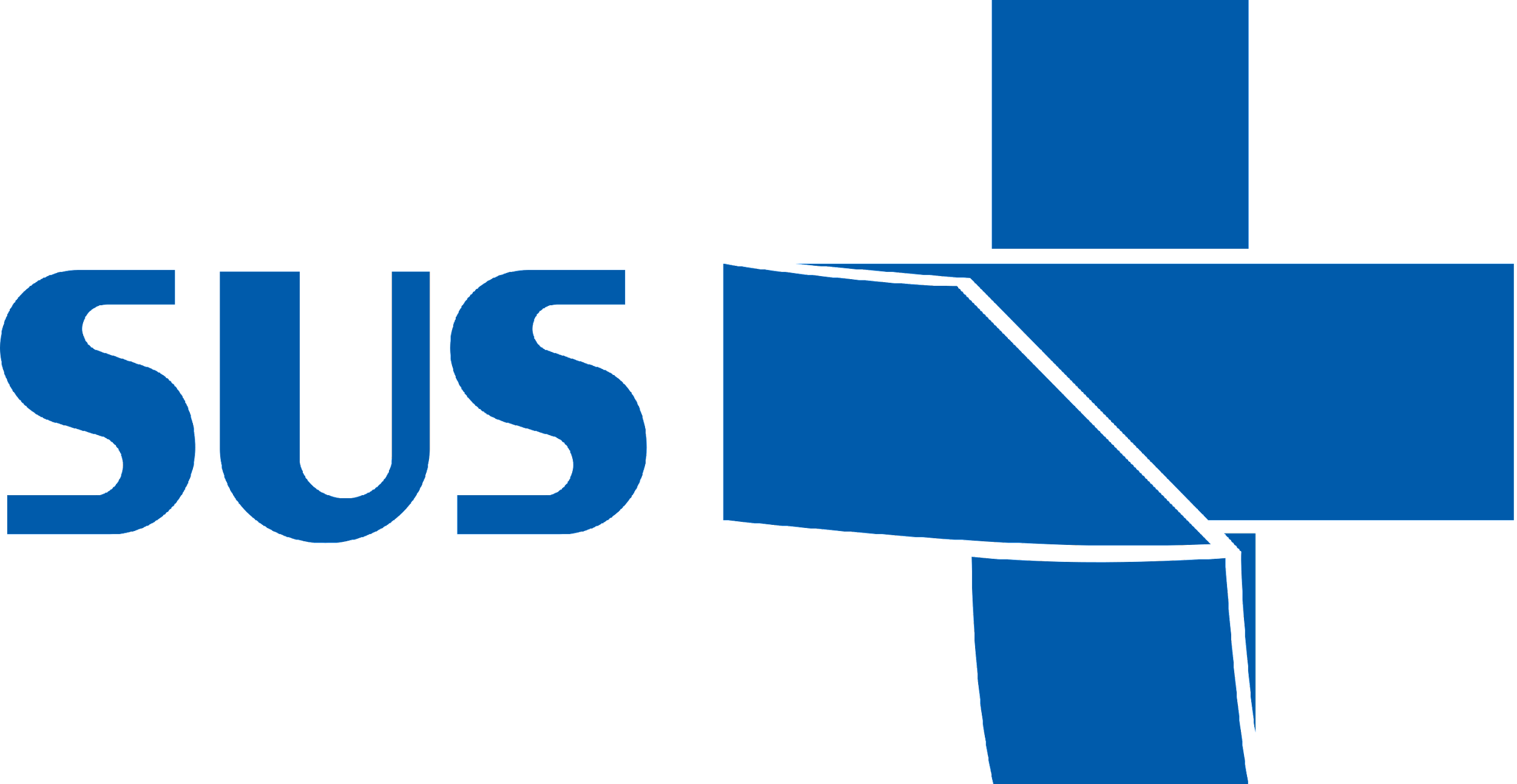 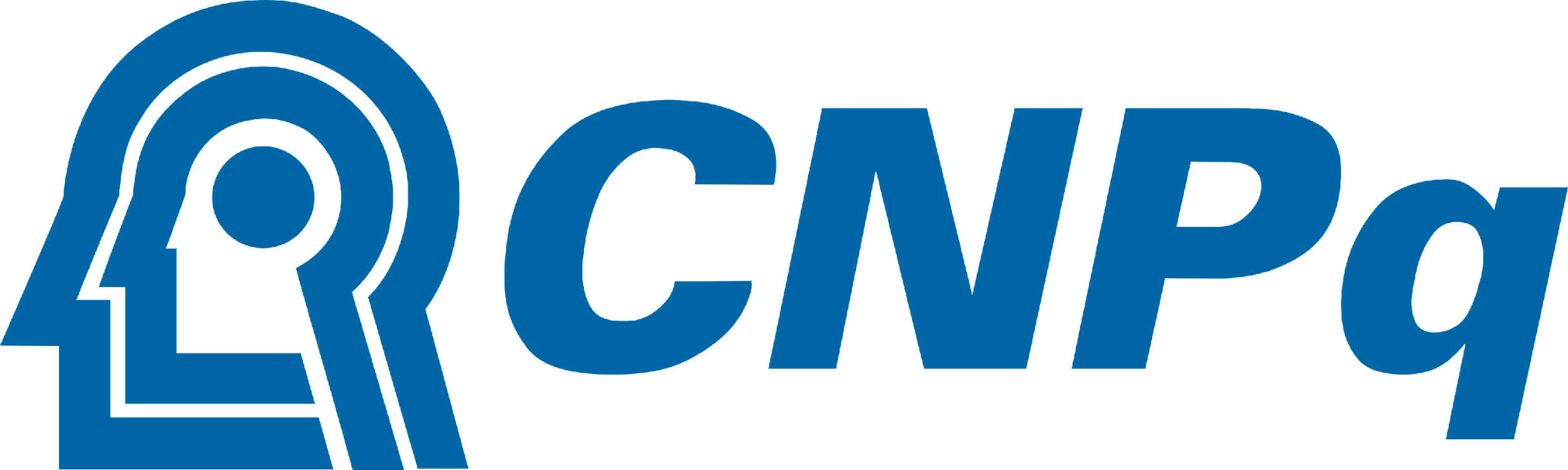